Why has it been difficult to act on climate change?
Three reasons:
The way our economy works
It’s a difficult problem for politicians
Our own reactions
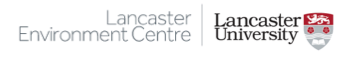 The way our economy works
Our economy has been dependent on fossil fuels (coal, oil, gas) for continued growth
There is no cost to individuals, or companies to pollute the atmosphere
Change can be unsettling and difficult
Some companies have held back change
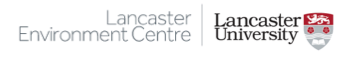 The politics of climate change
It’s global, but politics are national
There’s no obvious link between the causes (activities which cause greenhouse gas emissions) and the effects
It happens over a long time
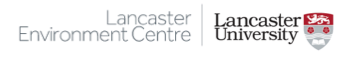 Our own reactions
It is a difficult issue to face up to. People want to think:
“it can’t be true”
“it can’t be as bad as all that”
“if it’s so serious, why is no-one else worried?”
“they’ll find a way to fix it”
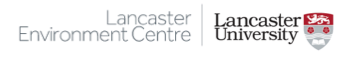 In summary…
Climate change is a difficult issue, because
Fossil fuels have been an important part of our economy, and our lives
Politicians find it hard to cope with a global, long-term problem
It can be difficult to face up to the facts on climate change – it is often easier to turn away
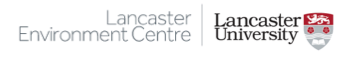 Some questions to bear in mind
Why haven’t we managed to act sooner?
Who is opposing the changes that we need?
How am I reacting to this personally? 
Are we (me, people I know, politicians) ignoring things that we find difficult to cope with?
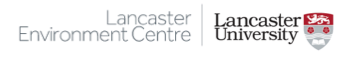